KAUNO MIESTO SAVIVALDYBĖS BENDROJO UGDYMO MOKYKLŲ TINKLO PERTVARKOS ĮGYVENDINIMO EIGA IR 2021–2025 METŲ BENDROJO PLANO PERSPEKTYVA
Kaunas
2022
Patvirtintas Kauno miesto savivaldybės bendrojo ugdymo  mokyklų tinklo pertvarkos 2021–2025 metų bendrasis planas 
   (Kauno miesto savivaldybės tarybos 2021 m. vasario 23 d. sprendimas Nr. T-71)
MOKYKLŲ TINKLO PERTVARKOS TIKSLAI
Gerinti mokinių mokymosi pasiekimus ir pažangą;

2. Užtikrinti ekonomišką ir efektyvų infrastruktūros išlaikymą;

3. Veiksmingai naudoti turimus išteklius.
Vykdomos mokyklų tinklo pertvarkos efektyvumas
Didinamas įstaigų patrauklumas ir tenkinami mokinių ugdymosi poreikiai (tarptautinio mokymosi programų įgyvendinimas, Montesori pedagogikos sampratos taikymo poreikių didinimas, sąlygų specialiųjų ugdymosi poreikių turintiems mokiniams sudarymas);

Ugdymo kokybės užtikrinimas (reguliuojamas klasių komplektų skaičius ir pagal nustatytą mokinių skaičius klasėje);

Kokybiškas paslaugų teikimas (mažinama administracinė struktūra).
2021-2025 m. bendrojo plano įgyvendinimas
Reorganizuota Kauno Dainavos progimnazija, prijungiant ją prie Kauno Šančių mokyklos-daugiafunkcio centro ir  nuo 2021-09-01 vadinasi Vytauto Didžiojo universiteto klasikinio ugdymo mokykla;
Kauno Suzukio pradinė mokykla pertvarkyta į progimnaziją,  kuri nuo 2021-09-01 veiklą vykdo dviejuose pastatuose.
J. Jablonskio gimnazijoje akredituota Tarptautinio bakalaureato diplomo programa (DP) ir pagrindinio ugdymo (MYP) programa  ir suteiktas Tarptautinio bakalaureato pasaulinės mokyklos (IB World School) statusas. 
J. Dobkevičiaus progimnazija yra Tarptautinio bakalaureato PYP (pradinio ugdymo) ir MYP (pagrindinio ugdymo) programų kandidatė.
Panemunės pradinė mokykla yra Tarptautinio bakalaureato PYP (pradinio ugdymo) programos kandidatė.
A. Smetonos gimnazija nuo 2022-08-31 prijungta prie „Varpo“ gimnazijos;
Vykdoma stebėsena ir mažėjant mokinių skaičiui bus pertvarkoma mokyklų struktūra arba mokyklos reorganizuojamos prijungiant prie atitinkamo lygmens bendrojo ugdymo programas vykdančių mokyklų.
Švietimo įstaigų kaita 2016-2022 m.
Bendrojo ugdymo mokyklų kaita                           2016-2022 m. (viso 2022 m. Kauno m. 81 mokykla (21 privati ir profesijos mokykla))
MOKINIŲ SKAIČIAUS 2016-2022 M. KAITA
Mokinių skaičius miesto mokyklose
2947
Mokinių skaičius savivaldybės mokyklose
1562
Mokinių skaičius kitose miesto mokyklose
1385
Mokinių skaičiaus 2016-2022 m. kaitagimnazijose, progimnazijose ir mokyklose-daugiafunkciuose centruose
Gimnazijose
899
Progimnazijose
385
Mokyklose-daugiafunkciniuose centruose
176
Mokinių skaičiaus 2016-2022 m. kaitapradinėse mokyklose ir mokyklose darželiuose
Pradinėse mokyklose
Mokyklose-darželiuose
Mokinių skaičiaus 2016-2022 m. kaita specialiosiose mokyklose ir ugdymo centruose
Mokinių skaičiaus 2016-2022 m. kaita
Priešmokyklinio ugdymo grupėse mokyklose
Priešmokyklinio ugdymo grupėse ikimokyklinio ugdymo įstaigose mokyklose
Perspektyva
Planuojama iki 2023-08-31 reorganizuoti „Aitvaro“ mokyklą, prijungiant ją prie Suaugusiųjų ir jaunimo mokymo centro;
Planuojama iki 2023-08-31 pertvarkyti Šv. Roko mokyklą į regioninį centrą, pritarus Lietuvos Respublikos švietimo, mokslo ir sporto ministrui;  
Vykdoma stebėsena ir mažėjant mokinių skaičiui bus pertvarkoma mokyklų struktūra arba mokyklos reorganizuojamos prijungiant prie atitinkamo lygmens bendrojo ugdymo programas vykdančių mokyklų.
Mokymo centrai ir specialiosios mokyklos
Bendrojo ugdymo mokyklų tinklo pokyčiai ir perspektyva (I)
Mokinių skaičiaus kaita „Aitvaro“ mokykloje 2014-2022 m.
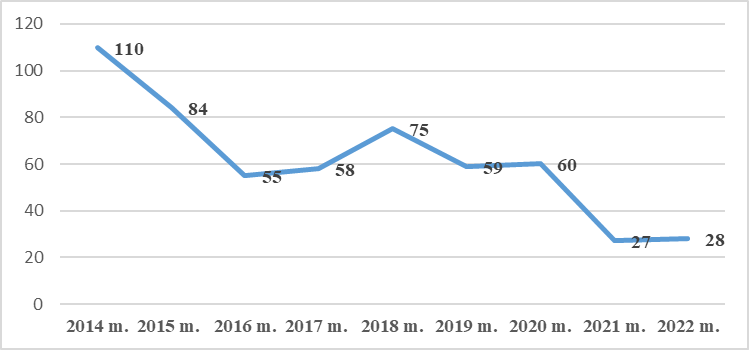 Mokinių skaičiaus kaita Suaugusiųjų ir jaunimo mokymo centre 2014-2022 m.
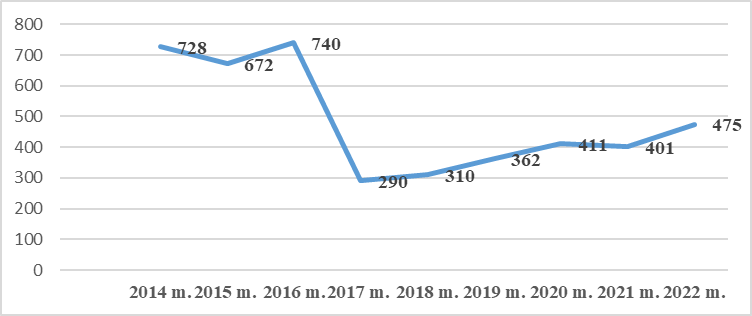 Kauno suaugusiųjų ir jaunimo mokymo centras
Išaugęs mokinių skaičius:
2021 m. – 427 mok., 2022 m. – 475 mok., iš jų: Kauno suaugusiųjų mokymo centro Kauno tardymo izoliatoriaus (Kęstučio – Spaustuvininkų gatvių kampas) skyriuje I gimnazijos klasės – 4 mokiniai; II – 5 mokiniai; III – 9 mokiniai, IV gimnazijos klasės – 12 mokinių.
Ugdymas organizuojamas pavieniu nuotoliniu būdu. Tvarkaraštis iš anksto suderinamas su Kauno tardymo izoliatoriaus administracija. Į paskirtas patalpas, suderinus su Tardymo izoliatoriaus administracija,  atvedami atskiri besimokantieji. Konsultacijos vyksta pagal mokinių poreikį ir susitarimą su dėstančiu mokytoju. Skiriama laiko ir užduočių savarankiškam darbui.
Bendrojo ugdymo mokyklų tinklo pokyčiai ir perspektyva (II)